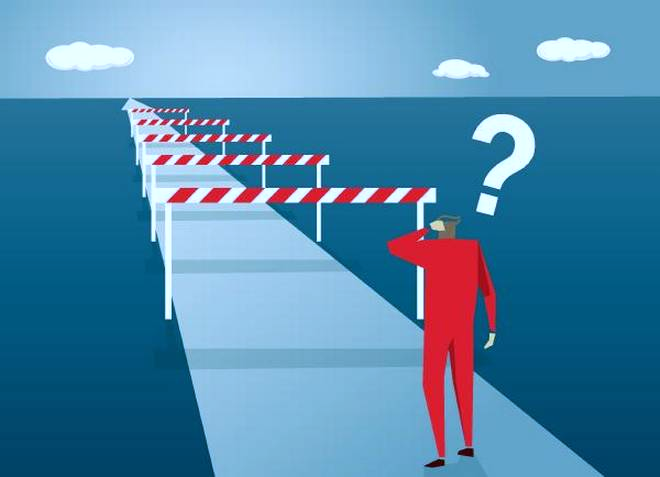 CHALLENGES WHEN TENDERING EVALUATIONS
PREPARATION OF DOCUMENTATIONMAIN CHALLENGES (1)
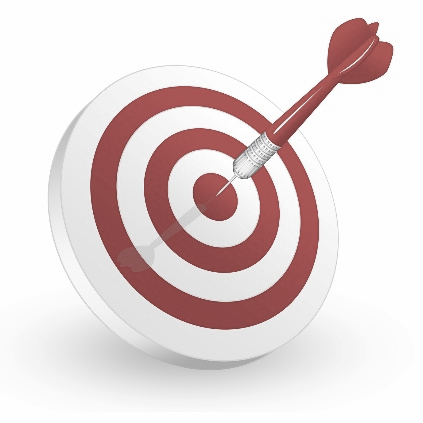 Defining the scope of the evaluation

Defining the budget of the evaluation

Specify or not the evaluation questions and methodology
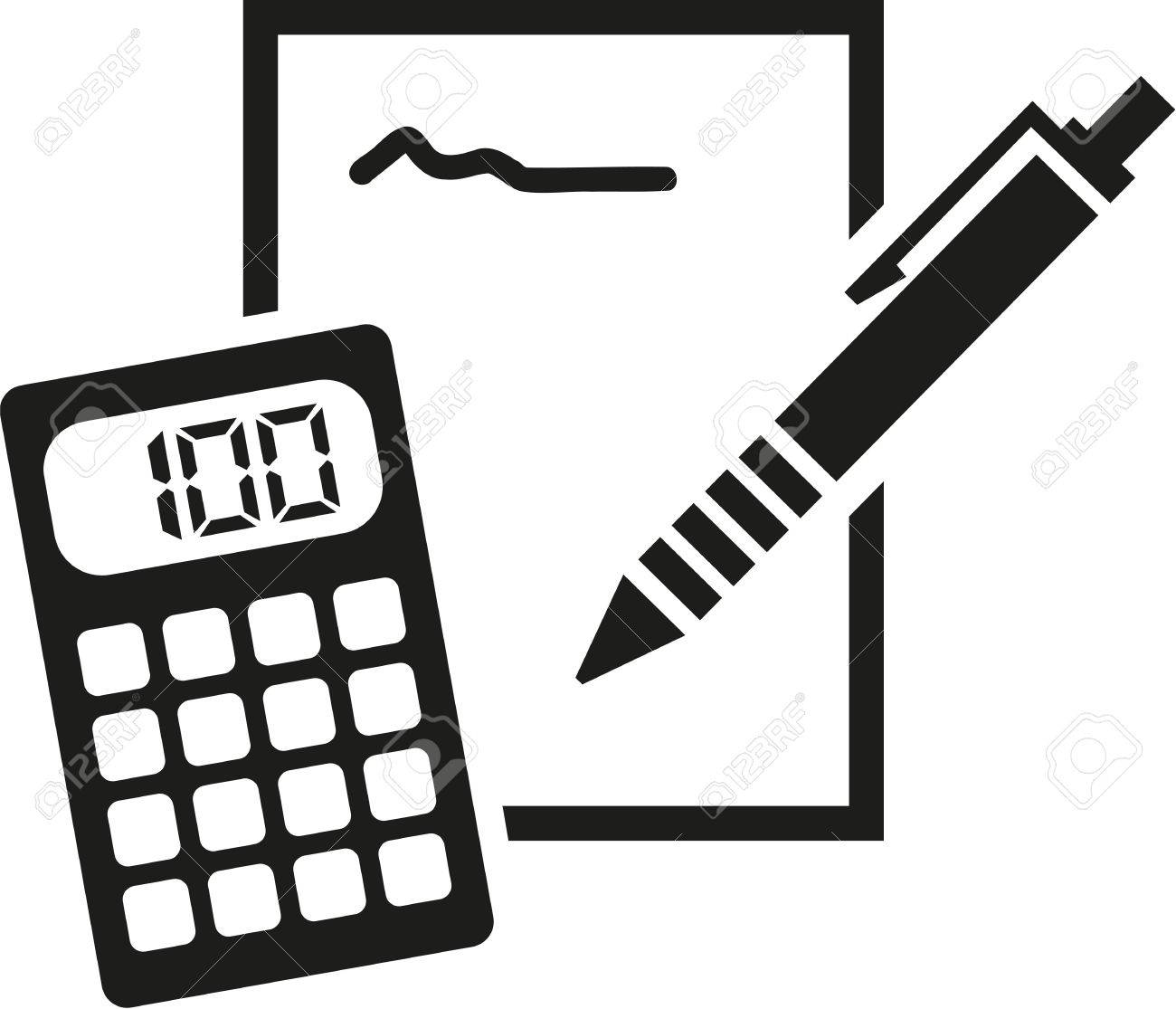 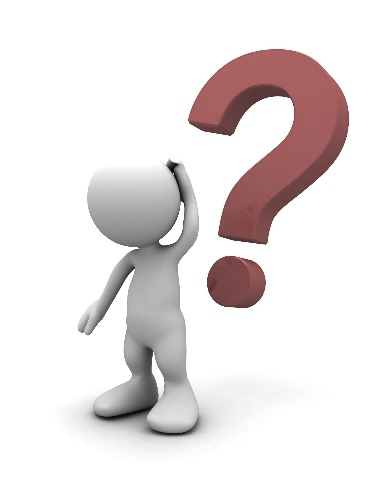 PREPARATION OF DOCUMENTATIONMAIN CHALLENGES (2)
Formulating the needed 
experience of the evaluation experts 

Ensuring tender offers from 
experienced evaluators in 
major infrastructure projects
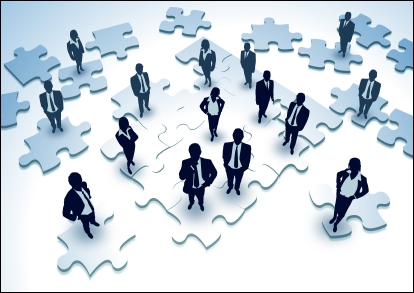 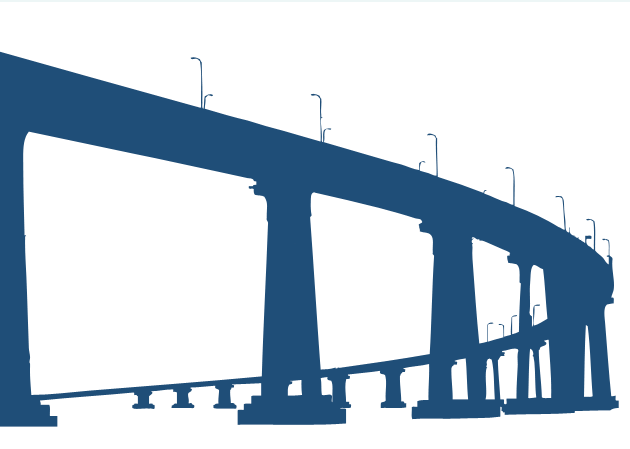 PREPARATION OF DOCUMENTATIONMAIN CHALLENGES (3)
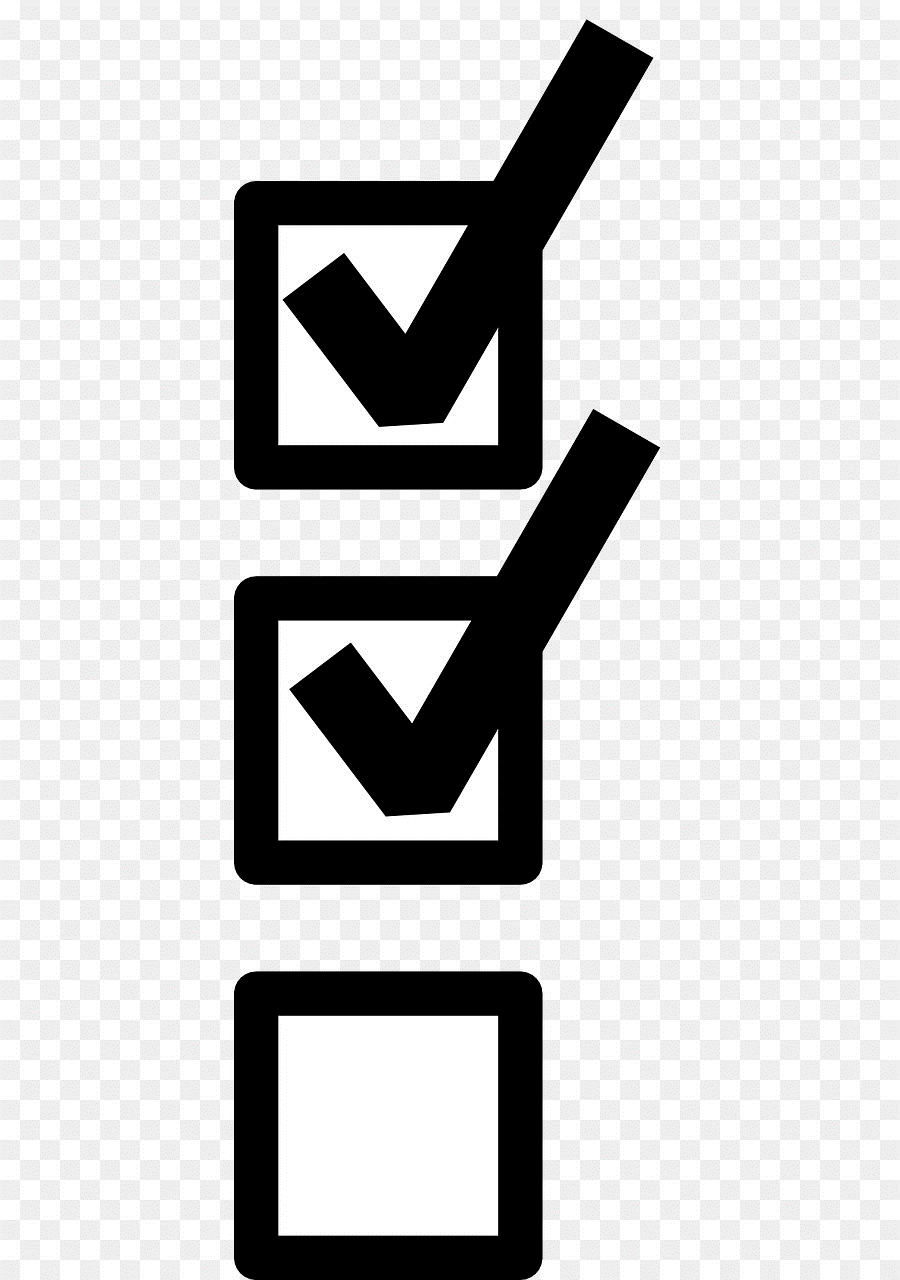 Formulating the evaluation criteria


Ensuring long term cooperation 
with the evaluator
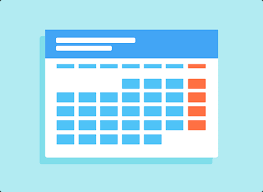 FORMULATING EVALUATION QUESTIONS – MAIN DIFFICULTIES (1)
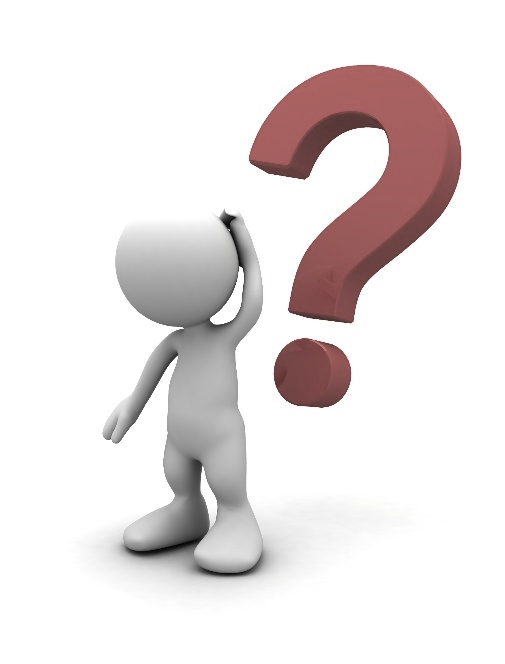 Lack of an in-depth knowledge of the evaluation methods

Challenge to fix a frame with questions in the tender documentation, that at implementation stage of the evaluation would potentially restrict the evaluator/the commissioner
FORMULATING EVALUATION QUESTIONS – MAIN DIFFICULTIES (2)
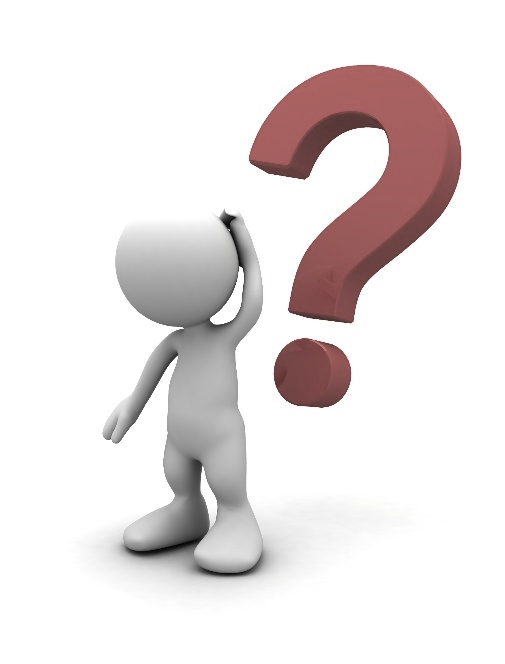 Challenge to assess whether to ask many questions or to set just a few

Lack of templates with evaluation questions/good practice
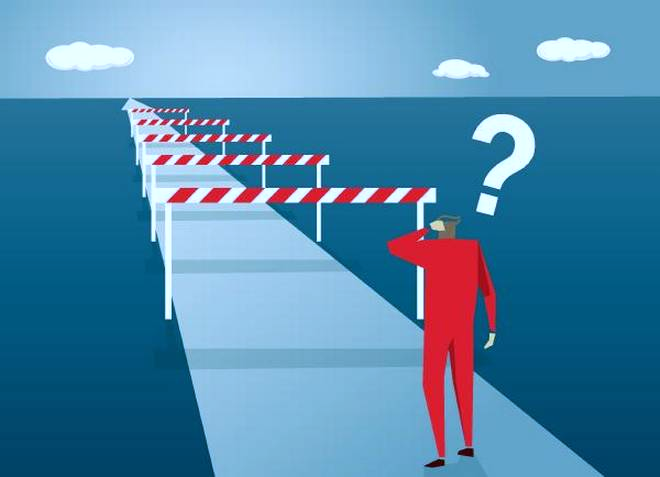 OVERCOMING THE OBSTACLESTIME FOR GROUP SHARING